Understanding local mental wellbeing
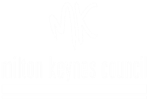 James Dove  
Public Health Principal
Wellbeing Surveys – Work to date
The Oxwell Survey – Pilot (June 21)
30,000 responses (2,000 of these from MK) 
Focus on social risk, lifestyle and education 
Shared Top 10 issues via HYPN
Specific issues & themes shared with schools 
Learning/reflection on process
Headline Findings
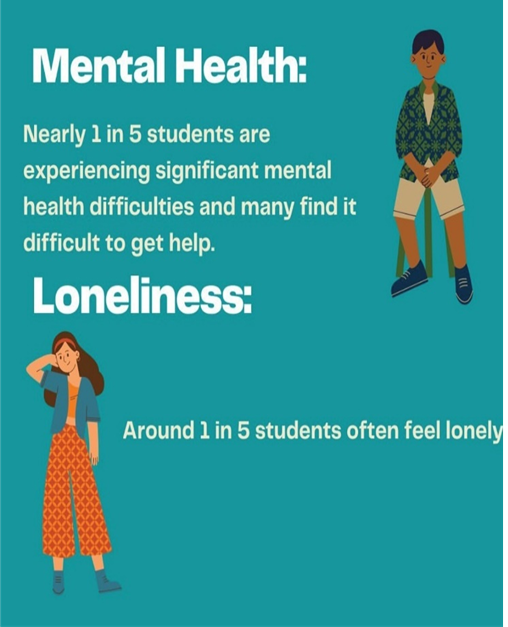 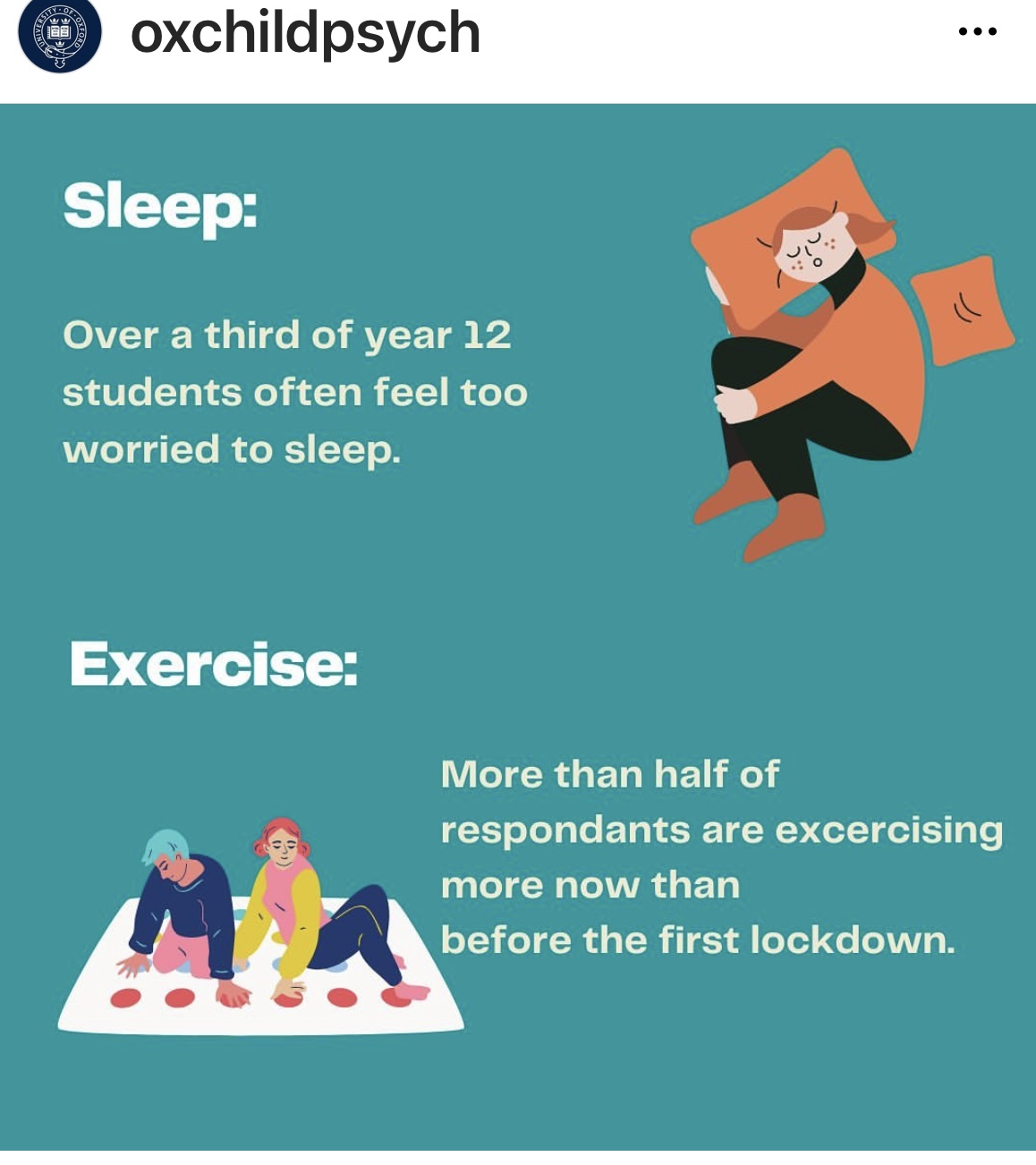 Wellbeing Surveys – Future plans
Wider Oxwell Survey - Early 2023
Survey for Special Schools
Wider sharing of the evidence base 
A longitudinal approach 
Led by 0-19 service (CNWL)
Thank you
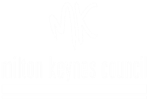